Characters
8
200
1000
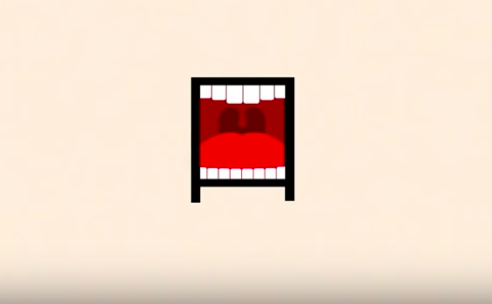 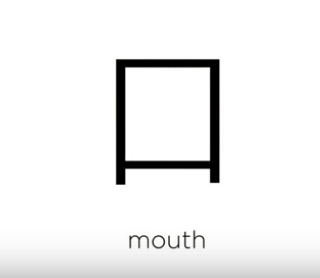 kǒu
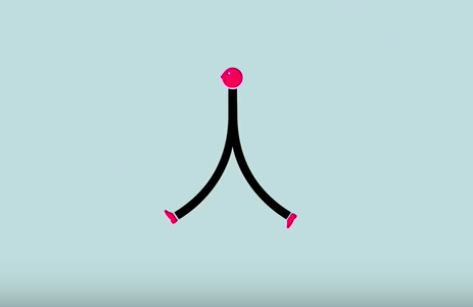 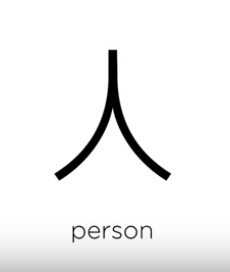 rén
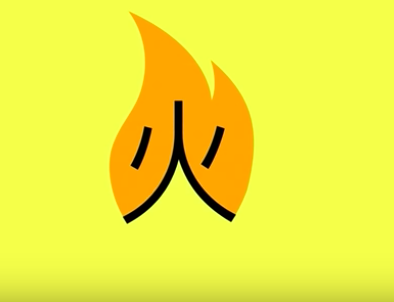 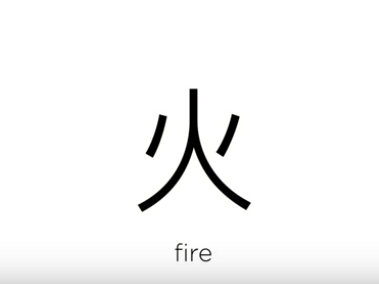 huǒ
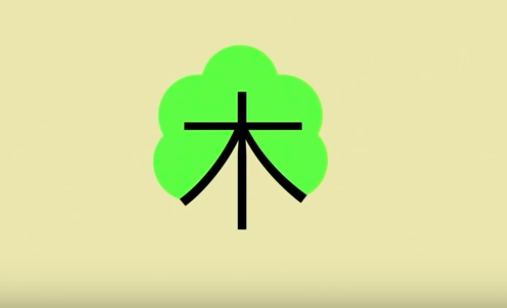 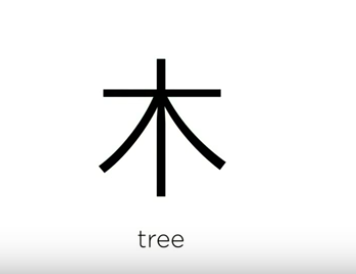 mù
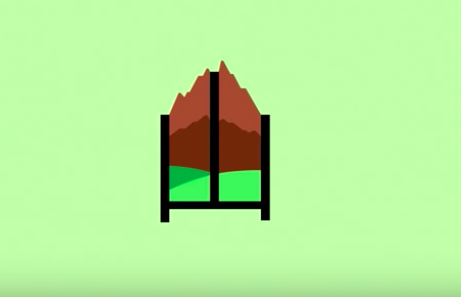 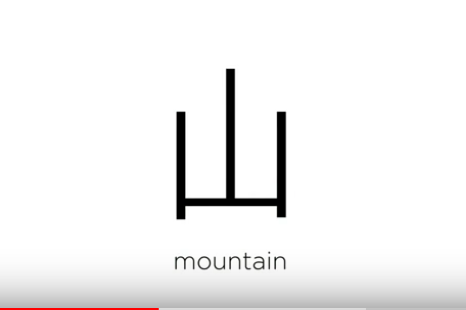 shān
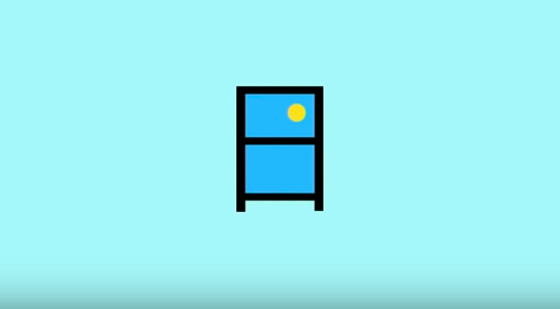 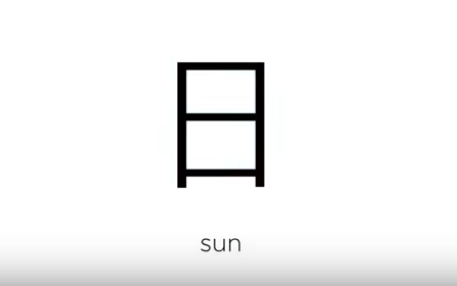 rì
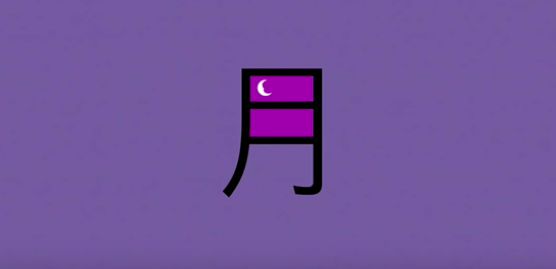 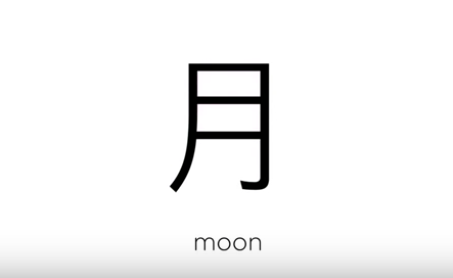 yuè
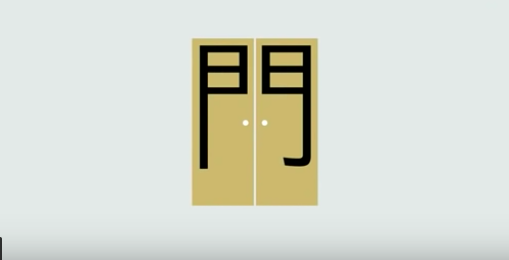 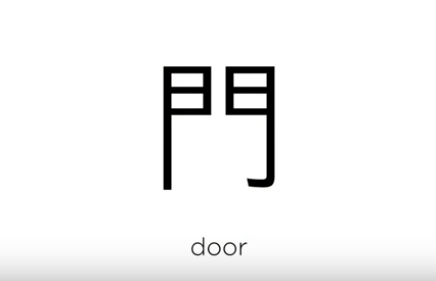 mén
门
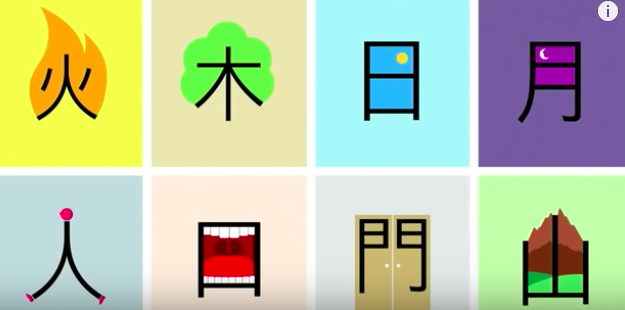 rén
cóng
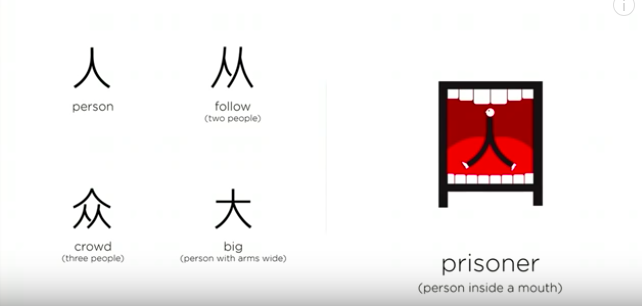 qiú
囚
dà
zhòng
sēn
lín
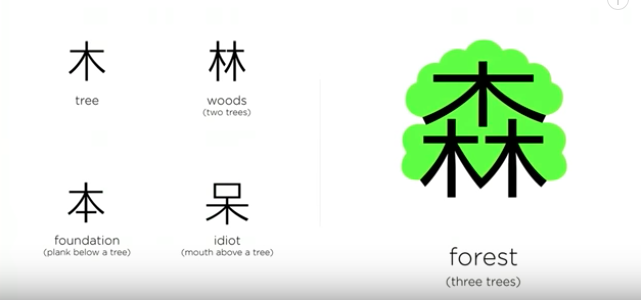 mù
dāi
běn
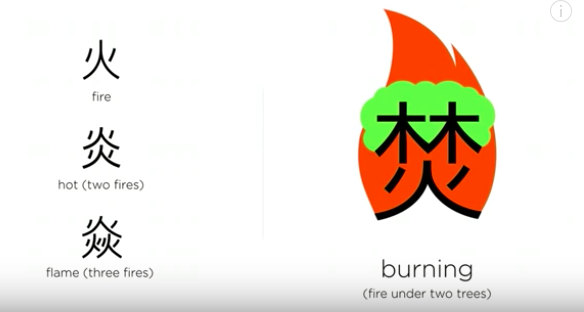 huǒ
fén
yán
yàn
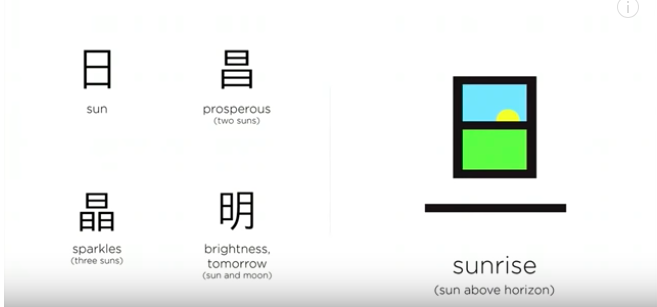 rì
chāng
dàn
míng
jīng
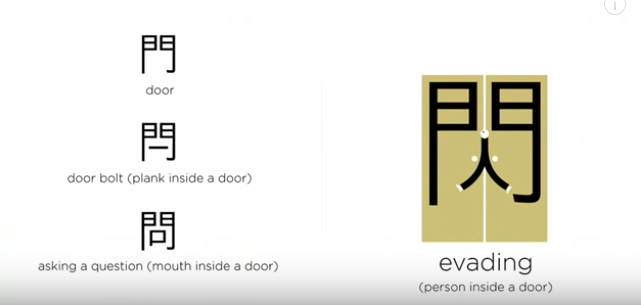 门
闩
问
mén
shǎn
闪
shuān
wèn
口    kǒu     mouth
吅  xuān  noisy
品  pǐn     taste
回  huí     return
dāo   knife
叨  dāo  talkative
huǒ
shān
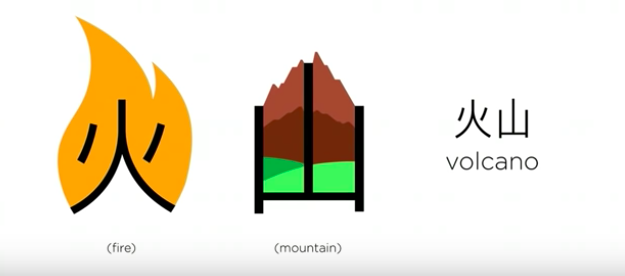 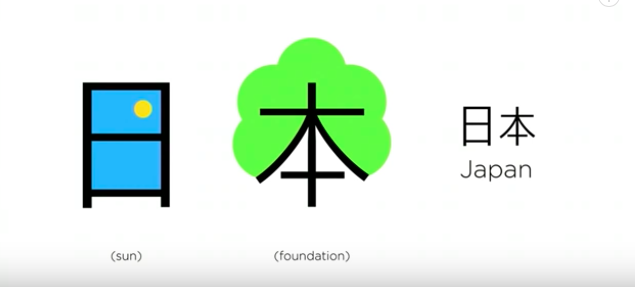 běn
rì
běn
rì
rén
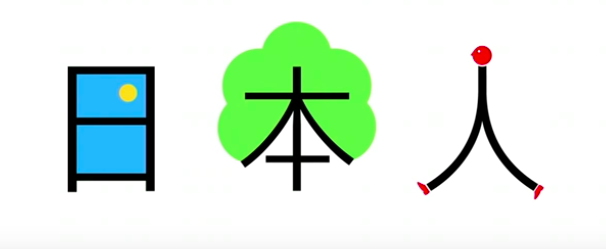 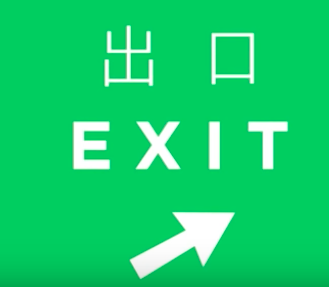 chū
kǒu
Calligraphy Water brush to write
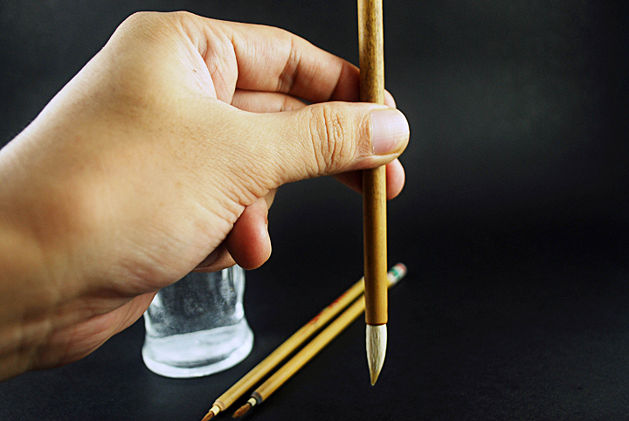 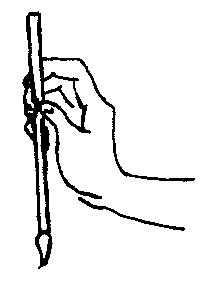 Calligraphy Water Cloth
Website to check how to write your character with calligraphy brush or pen.
http://www.strokeorder.info/mandarin.php?q=%E5%B1%B1
Website to check how to write your character with calligraphy brush or pen.
http://www.strokeorder.info/mandarin.php?q=%E5%B1%B1
EP to practice new Characters
Word Cloud to find familiar word and write them down in Character and English
Word Cloud to find familiar word and write them down in Character and English
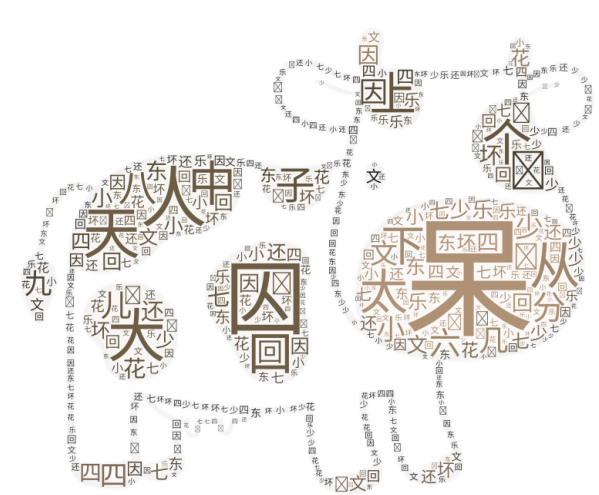 Word Cloud to find familiar word and write them down in Character and English
Type all new characters here and insert audio recording to practice the pronunciation.